Risk-takers, Care-takers, & Under-takers
For the future
FAMOUS BIBLE RISK-TAKERS
JESUS & MOSES
PETER,  ANDREW, JAMES, AND JOHN
APOSTLE PAUL
VOCABULARY DIFFERS
Care-takers = “We’ve never done it that way before.”
Undertakers = “Good idea, BUT . . .”
VOCABULARY DIFFERS
Visionaries – “This is the right thing to do so we will find a way.”
“What would Jesus do?
What makes the difference?
A Grateful appreciation of what has been.
A Realistic Dream of what could be.
For the future
4

KEYS
FOUR KEYS TO VISIONARY THINKING
FELLOWSHIP VS. ISOLATION
T.E.A.M =
TOGETHER
EVERYONE
ACCOMPLISHES 
MORE!
FELLOWSHIP VS. ISOLATION
WE ALL ARE SERVANTS!
(Matt 20:25-28)
JESUS MODELED HUMBLE SERVANT LEADERSHIP
Triumphal Entry (Matt 21)
FELLOWSHIP VS. ISOLATION
JESUS: “By this the world may know that you are my disciples, by the love you show for each other” (Jn 13:34-35).
MISSION VS. MAINTENANCE
Jesus: “The kingdom of God is within you” (Lk 17:20)! 
The fruit of the spirit = realities of kingdom rule (Gal 5: 22-25)!
Pray: “Thy kingdom come…”
INVOLVEMENT VS. INACTIVITY
God appointed leaders to “equip the saints for the work of ministry”  (Eph 4:11).
God expects “every joint to fill its several part” (Eph 4:16).
The church = “the called out body.”
PYRAMID OF POWER?
CIRCLE OF CARING FELLOWSHIP
THERMOSTATS VS. THERMOMETERS
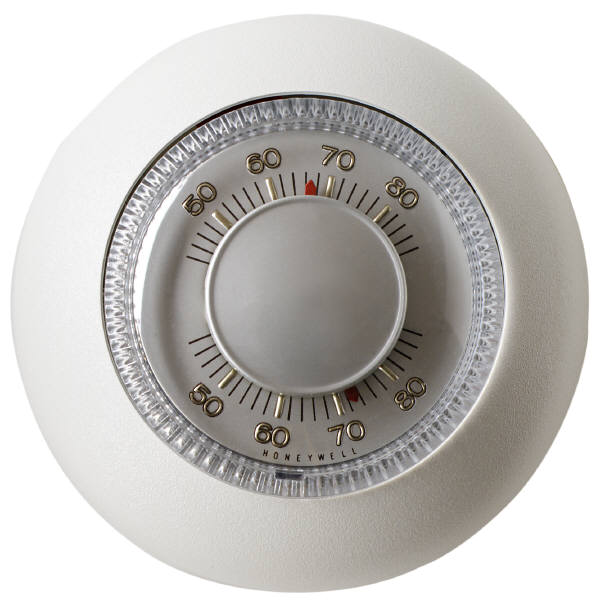 Jesus: NO PLACE FOR NEUTRALITY!
“He that is not with me is against me, he that gathers not with me, scatters abroad.” (Matt 12:30)
THERMOSTATS VS. THERMOMETERS
“There is only one thing necessary for evil to triumph and that is for good men and women to stand by and do nothing.”
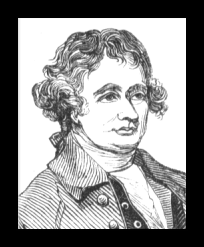 Edmond Burke
TWO CHOICES:
LIGHT
DARKNESS
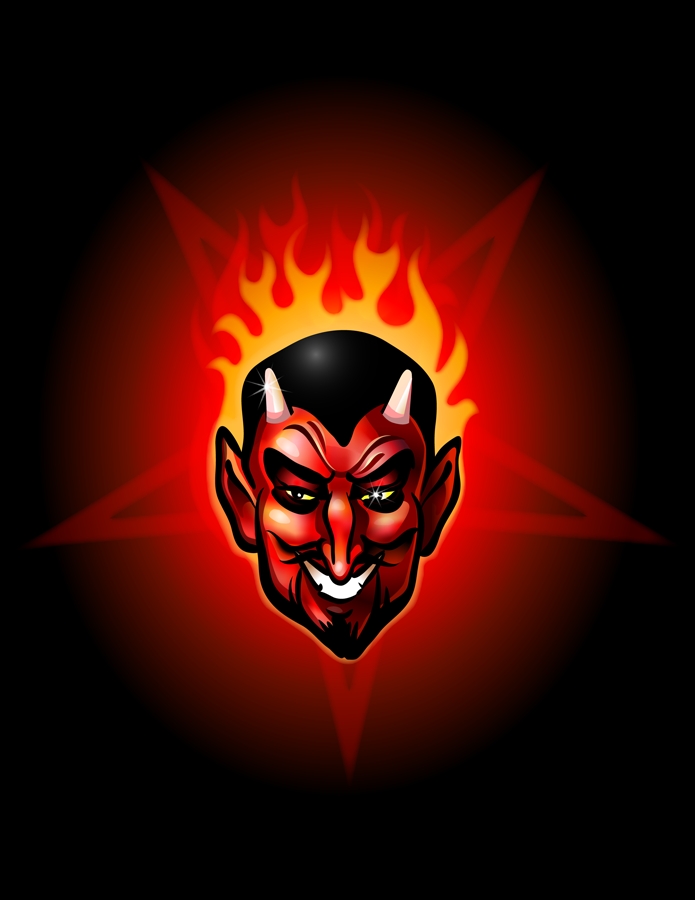 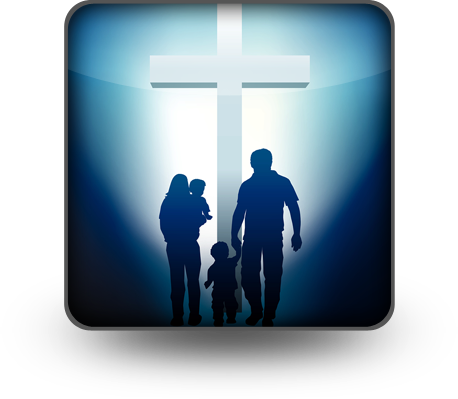 FOUR KEYS TO VISIONARY THINKING
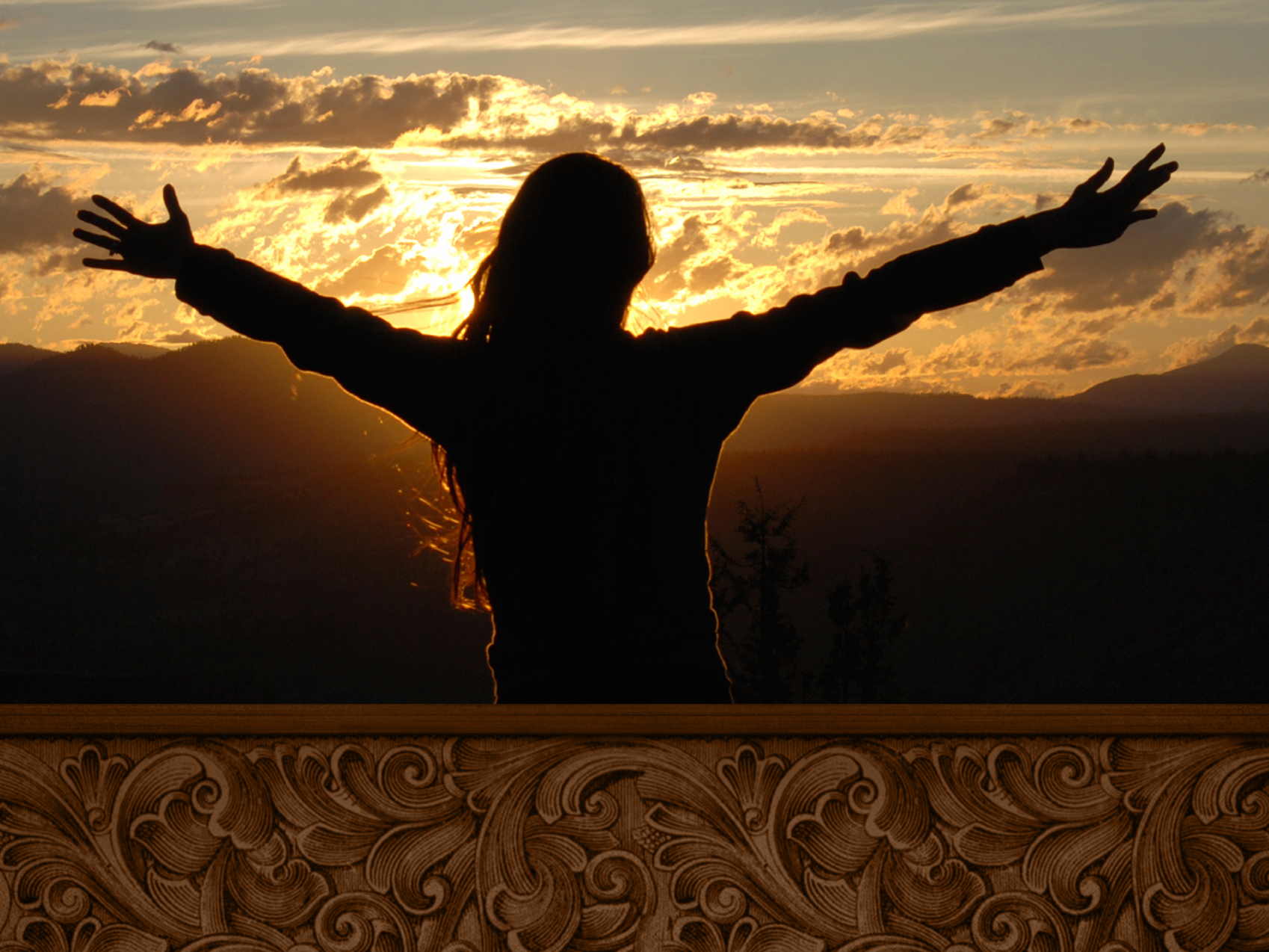 Dreaming the Dream
Seeing the Vision